ELA Themes
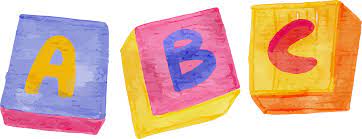